Computational Thinking Wie spielen Computer?[Sind sie unbesiegbar?]
Kurt Mehlhorn
Konstantinos Panagiotou
Schach
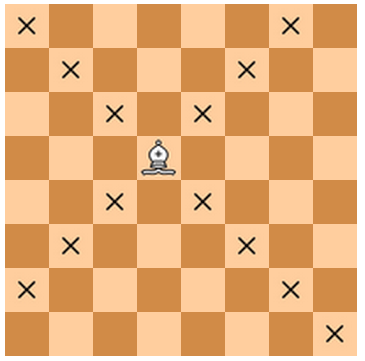 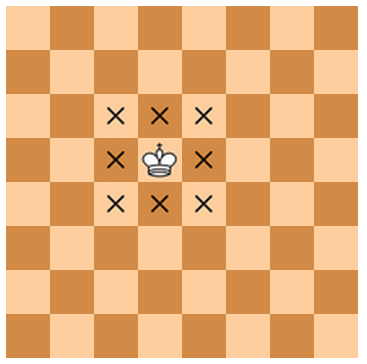 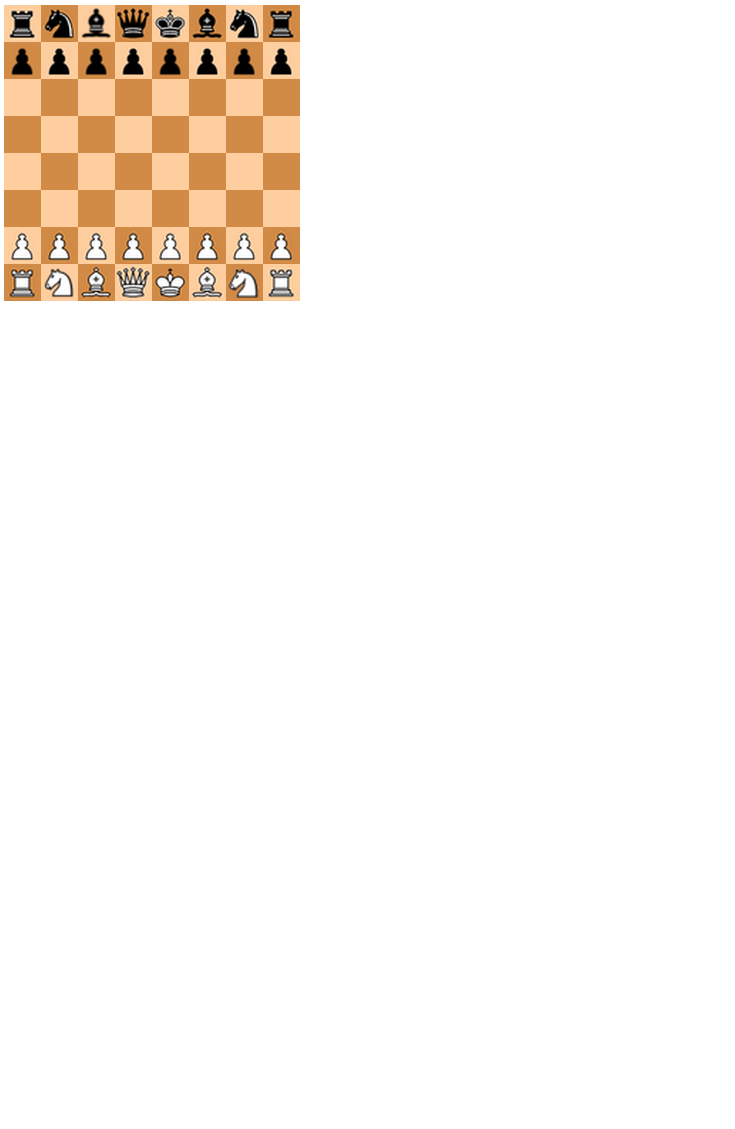 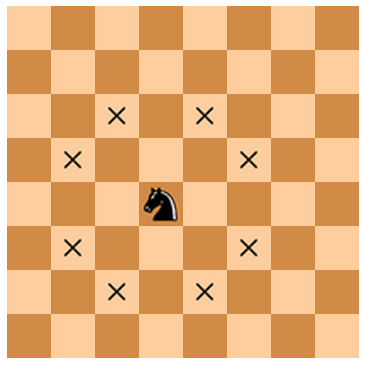 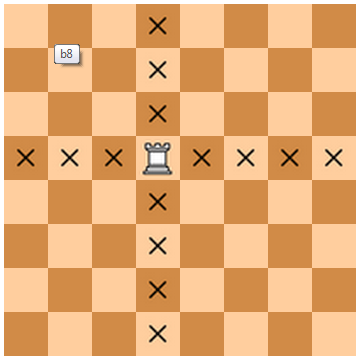 Mögliche Spielausgänge
Eine Partei gewinnt durch Matt
Der gegnerische König wird bedroht, und kann auf kein Nachbarfeld ausweichen
Wenn keine Partei Mattsetzen
    kann, dann endet das Spiel mit
    Remis
zB, wenn nur die zwei Könige
   übrig sind.
[… und andere Regeln …]
Spieler können sich auf ein Ergebnis einigen
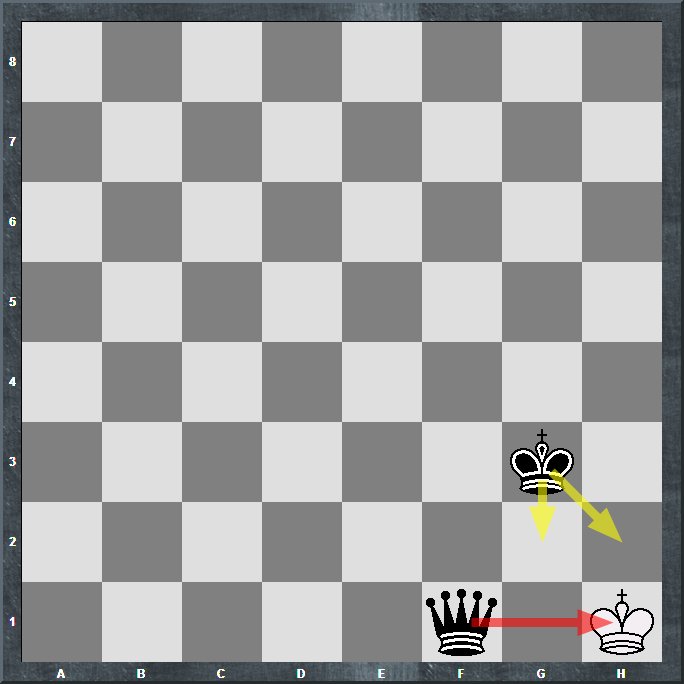 Ein bisschen Geschichte
Ursprung: Persien (Schah = König)
Im 13. Jahrhundert kam es nach Europa, und ist heute das populärste Brettspiel
Seit dem 15. Jahrhundert in seiner heutigen Form
Seit 1927 wird der Weltmeistertitel verliehen
Schachcomputer
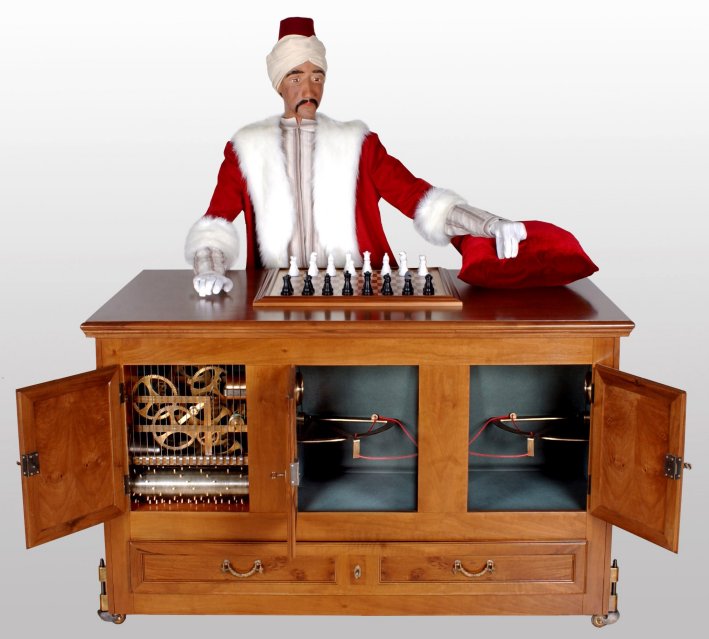 Erste solche Maschine (1770): der „Schachtürke“
Erster richtiger Computer: Belle, 1980 – 1993
9 Halbzüge
1996: Deep Blue
Gegen Kasparov: 4-2
1997: 2,5-3,5
2006: Deep Fritz
2-4 gegen Kramnik
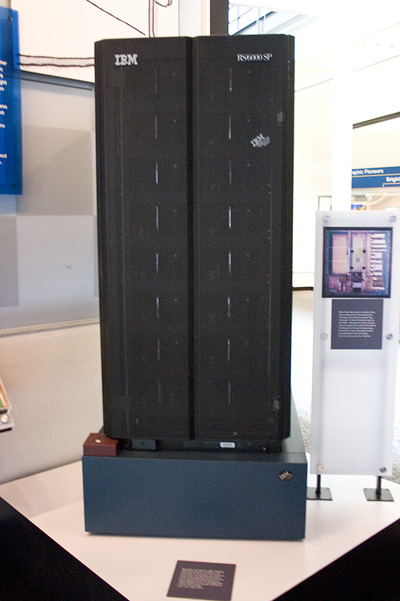 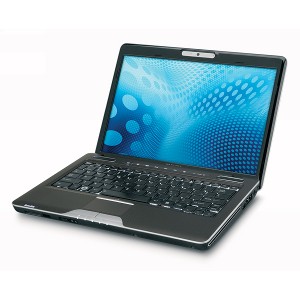 [Speaker Notes: Ungarischer Mechaniker. Bestand aus einem kasten, an dem eine mechanische puppe montiert war.
Flog auf, als Friedrich der Große dem Erbauer viel Geld gab, um das Geheimnis zu erfahren. :D]
Fragen
Wie spielen Computer Schach?
Kann Weiss immer gewinnen?
Kann Schwarz immer gewinnen?
Ist das Spiel fair?
Andere Spiele
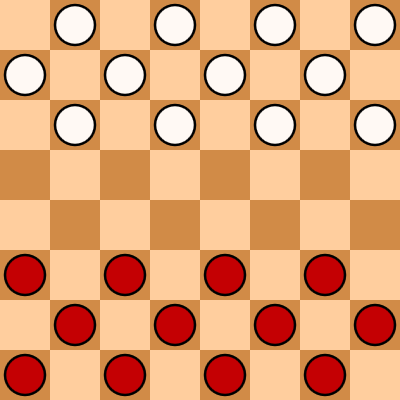 Dame
Steine ziehen ein Feld in diagonaler Richtung, nur vorwärts
Gegnerische Steine müssen übersprungen werden, sofern das dahinter liegende Feld frei ist
Erreicht ein Spielstein die gegnerische Grundlinie, wird er zur Dame befördert
Ziel: alle gegnerische Steine schlagen
Computer und eine Überraschung
Erste Versuche: 1952
Adaptiver Gegner
Chancenlos gegen gute Spieler
Das stärkste Programm: Chinook (1992)
Marion Tinsley
In seiner gesamten Karriere: 7 (!) Niederlagen
Schlug Chinook 1992
Musste ein Spiel abbrechen (1994)
Chinook (2007): ein perfektes Spiel führt zu Unentschieden!
Noch eins
4 Gewinnt
Weiss und Schwarz werfen abwechseln einen Stein
Wer zuerst 4 in einer Reihe setzt, gewinnt.

1990: es gibt eine Gewinnstrategie für Weiss
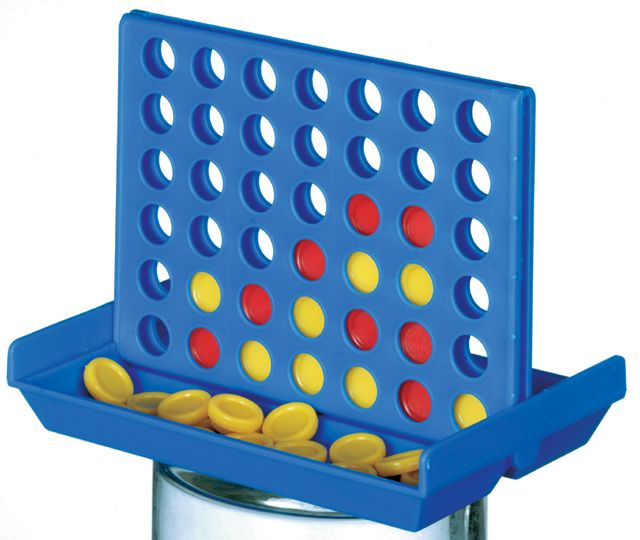 Der erste spielende Algorithmus
Ein einfaches Spiel
Am Anfang: n Münzen
Zwei Spieler: Alice und Bob, spielen abwechselnd
In jedem Zug muss der aktuelle Spieler 1, 3, oder 4 Münzen wegnehmen.
Wer gewinnt?
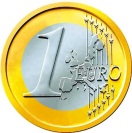 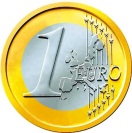 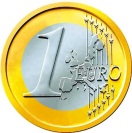 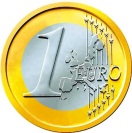 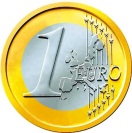 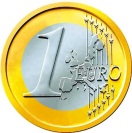 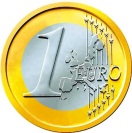 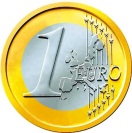 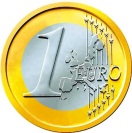 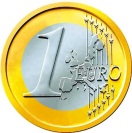 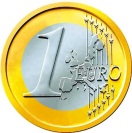 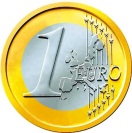 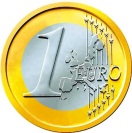 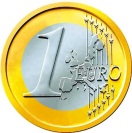 Beobachtungen
Falls n = 0, so gewinnt Bob
Nenne eine Zahl „winning“, falls es für den aktuellen Spieler einen Zug gibt, der zum Sieg führt
Also ist 0 „losing“
Die Zahlen 1,3,4 sind winning
Allgemein: eine Zahl ist winning, falls man von ihr durch Subtraktion von 1, 3 oder 4 zu einer losing Zahl kommt
Also…
n
R[0] = R[2] = „losing“
R[1] = R[3] = „winning“
für alle p = 4 .. n
    falls R[p-1] = „losing“
	oder R[p-3] = „losing“
	oder R[p-4] = „losing“
    dann R[p] = „winning“
    sonst R[p] = „losing“
Was ist wenn n = 2071962978274?
Ob eine bestimmte Anzahl p von Münzen „winning“ ist, hängt nur davon ab, was p-1, p-3 und p-4 sind
Für die Zahlen p-1, p-2, p-3, p-4 gibt es 16 Möglichkeiten:
LLLL, LLLW, LLWL, … , LWWW, WWWW
Konsequenz: spätestens für p = 17 wird die Sequenz periodisch
Der zweite spielende Algorithmus
Game of Nim
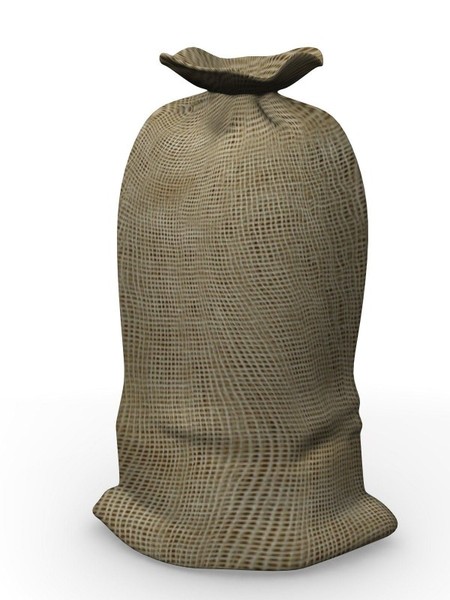 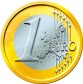 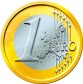 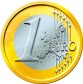 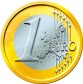 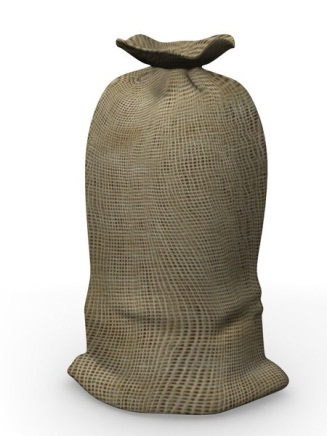 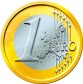 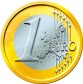 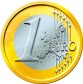 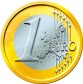 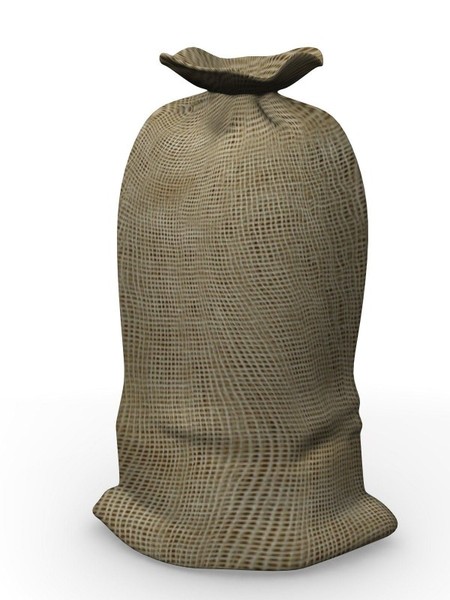 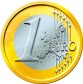 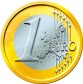 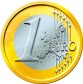 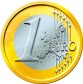 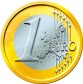 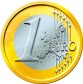 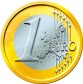 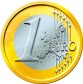 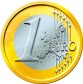 Die Idee von vorher…
Beispiel: 2 Haufen
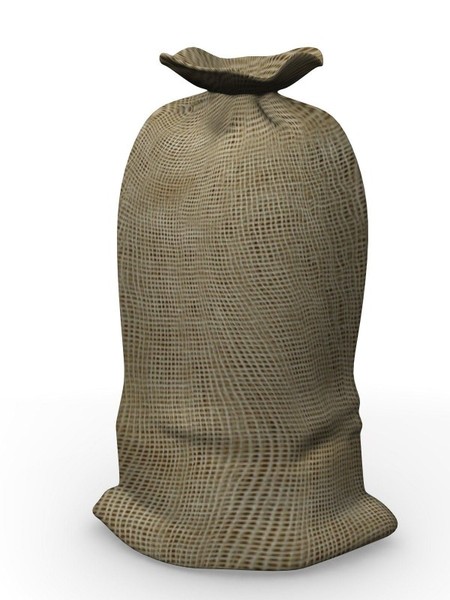 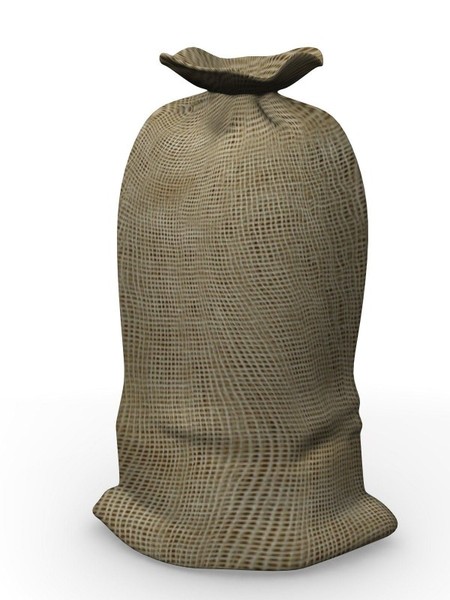 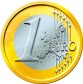 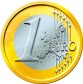 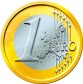 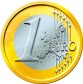 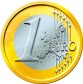 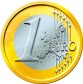 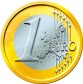 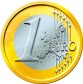 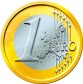 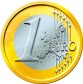 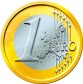 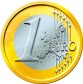 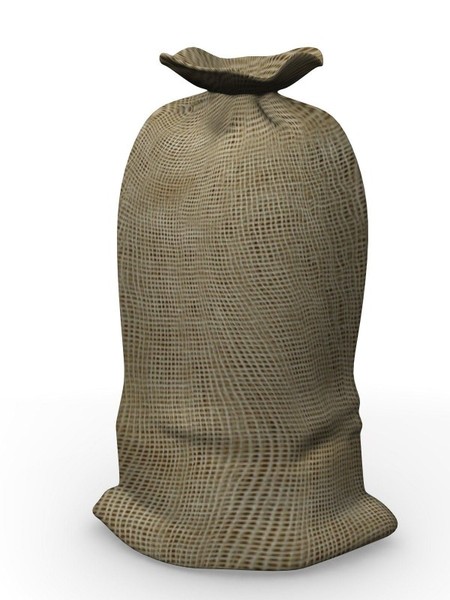 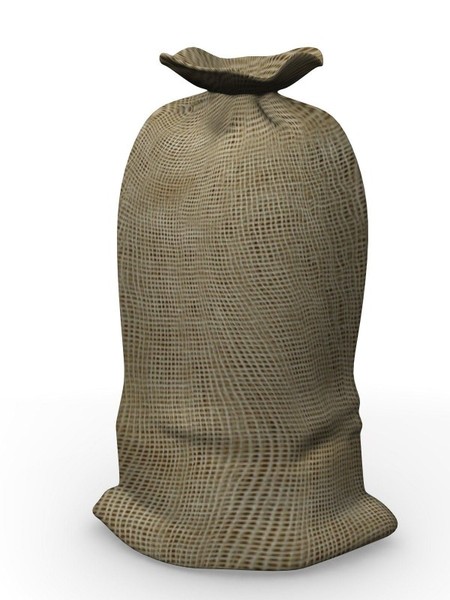 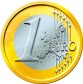 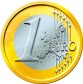 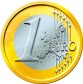 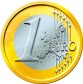 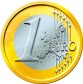 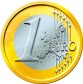 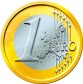 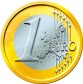 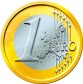 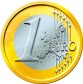 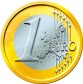 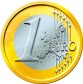 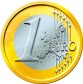 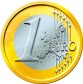 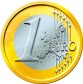 [Speaker Notes: Hier winning und losing wieder einführen!]
Auf mehrere Haufen verallgemeinern?
Idee: betrachte ein allgemeines Spiel als eine Überlagerung von Spielen mit 2 Haufen
Beispiel: (9,9,6,6)
Beispiel: (9,8,6,5) = (8+1, 8, 5+1, 5)
Wenn ich die „+1“ wegnehme, so tut es mein Gegner auch.
Ansonsten kopiert er meinen Zug.
Allgemein?!
Das Nim Spiel gewinnen
9 = 8 + 0 + 0 + 1
    7 = 0 + 4 + 2 + 1
    5 = 0 + 4 + 0 + 1
    3 = 0 + 0 + 2 + 1
Beobachtung: verliere das Spiel, falls die Anzahl „1“er, „2“er, „4“er, „8“er, …, gerade ist.
Ansonsten: kann gewinnen!
[Speaker Notes: Hier frage:
VERMUTUNG: die Position ist „losing“, gdw alle Anzahlen gerade sind.]
Warum gerade Zweierpotenzen? (I)
Eine wunderbare Eigenschaft:
Warum gerade Zweierpotenzen? (II)
Die Strategie
Also…
Eine Stellung ist genau dann losing, wenn die Anzahl „1“er, „2“er, … gerade ist.
Es gibt einen einfachen Algorithmus, der den nächsten Zug findet.
Schach und co.
Tic-Tac-Toe
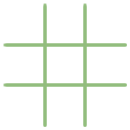 Spielbäume
Ein Spielbaum ist ein Baum, so dass
Knoten repräsentieren Spielsituationen
Wurzel ist die Startposition
Kanten repräsentieren Züge
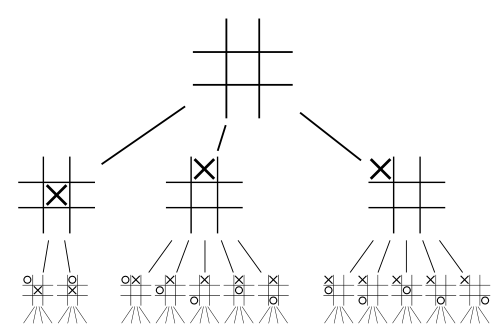 Der Baum hat 26830 Blätter.
Notation:
Ebene
Kinder/Vater
Auswertung
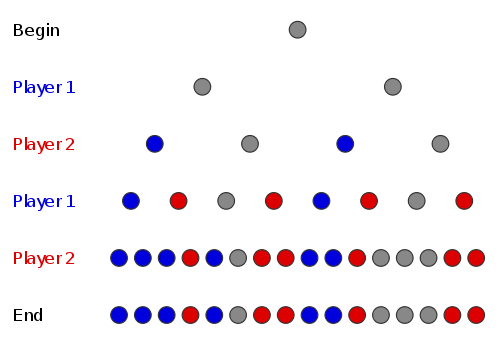 erster Spieler
zweiter Spieler
erster Spieler
„-1“
zweiter Spieler gewinnt
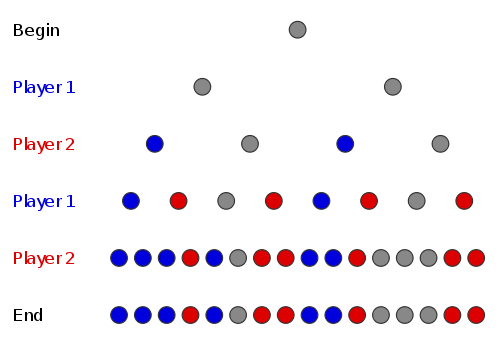 zweiter Spieler
„+1“
erster Spieler gewinnt
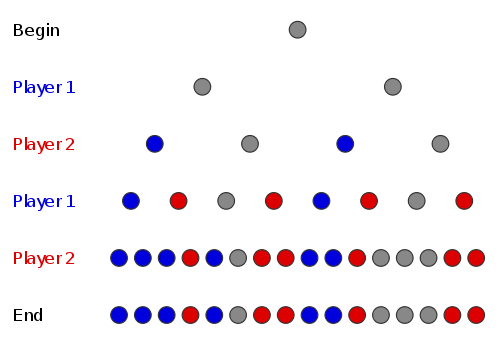 „0“
Unentschieden
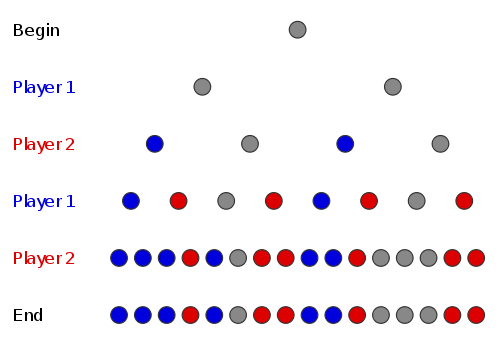 MinMax Algorithmus
Gegeben:
Spielbaum
Bewertungsfunktion für die Blätter (zB +1/-1/0)
Zwei Spieler: Max(imierer) und Min(imierer)
Angenommen, Max fängt an
Algorithmus MinMax
Bewerte alle Blätter und markiere sie als „Fertig“
Wiederhole:
Sei v ein Knoten, dessen Kinder alle „Fertig“ sind
Falls v ein Maxknoten, dann maximiere über die Kinder
Sonst minimiere über die Kinder
Markiere v als „Fertig“
Max
Min
Max
…    …    …    …    …
Ungerade Ebenen: Max
Gerade Ebenen: Min
Beispiel
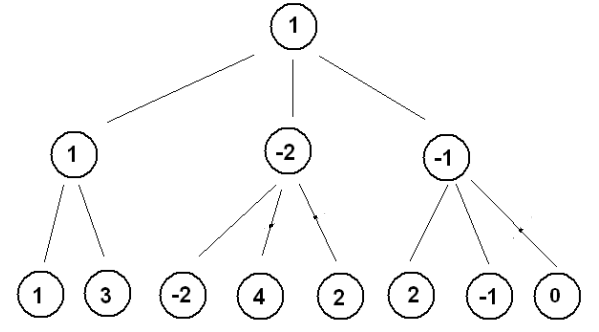 Max
Min
Komplexität
Besser?
Problem: Der gesamte Baum kann nicht berechnet werden.
Lösung 1: man versucht, die vollständige Suche zu vermeiden.
Alpha-Beta Algorithmus
Liefert dasselbe wie MinMax, aber braucht typischerweise viel weniger Zeit.
Alpha-Beta: Idee
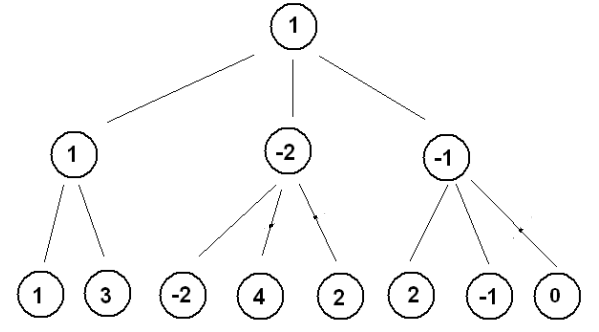 Max
Min
Alpha-Beta: Idee (II)
Max
Min
Alpha-Beta: Genauer
Min
Wann ist Alpha-Beta gut?
Beschleunigt die Suche, falls viele Teilbäume abgeschnitten werden
Benötigt: guter Schätzer, was der beste nächste Zug ist

Praxis:
Ohne Schätzer: Faktor 10
Mit moderaten Schätzern: Faktor 100
Mit sehr cleveren Schätzern (Schach): Faktor 5000
Noch Besser?
(Immer noch ein) Problem: Der Gesamte Baum kann nicht berechnet werden.
Lösung 1: man versucht, die vollständige Suche zu vermeiden.
Lösung 2: man berechnet den Baum nur bis zu einer bestimmten Tiefe, und schätzt den Wert dieser Stellungen.
Bild
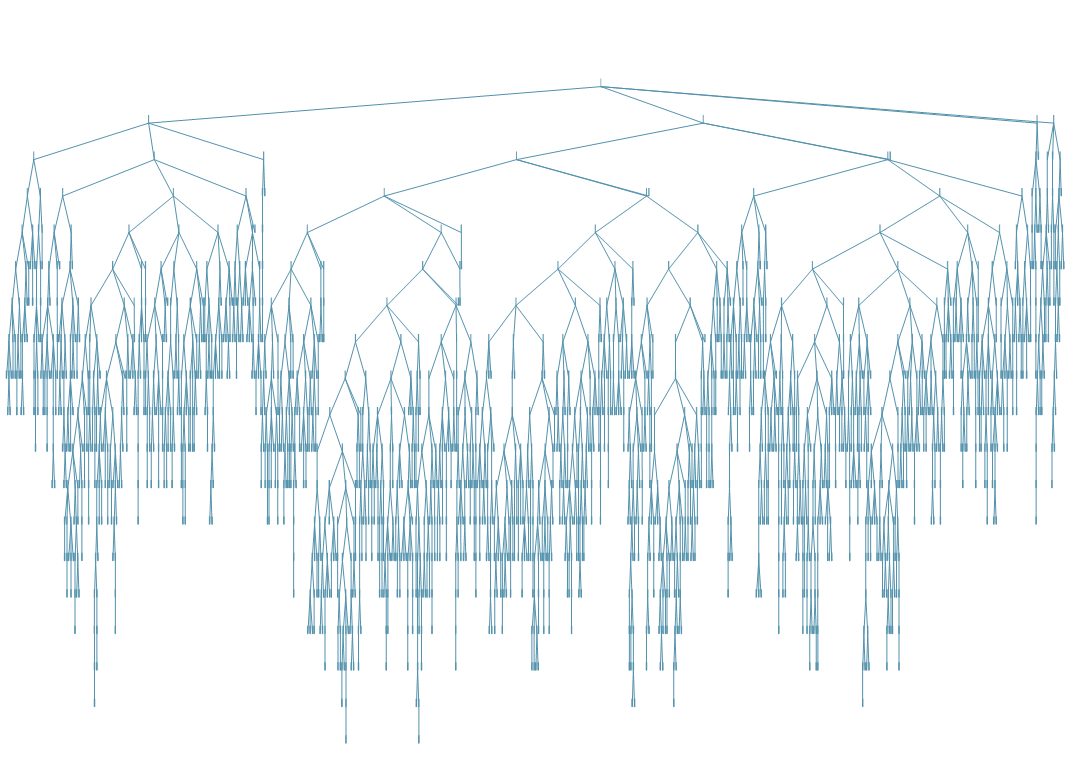 Beispiele für Schätzer
Schach:
Wie viele und welche Figuren hat jede Seite?
Gibt es eine Mattdrohung?
Wird der König bedroht?
80000 weitere… in Deep Fritz
Eröffnungsbibliothek
Bewertung von Großmeistern
Endspielbibliothek
Schematisch für Schach
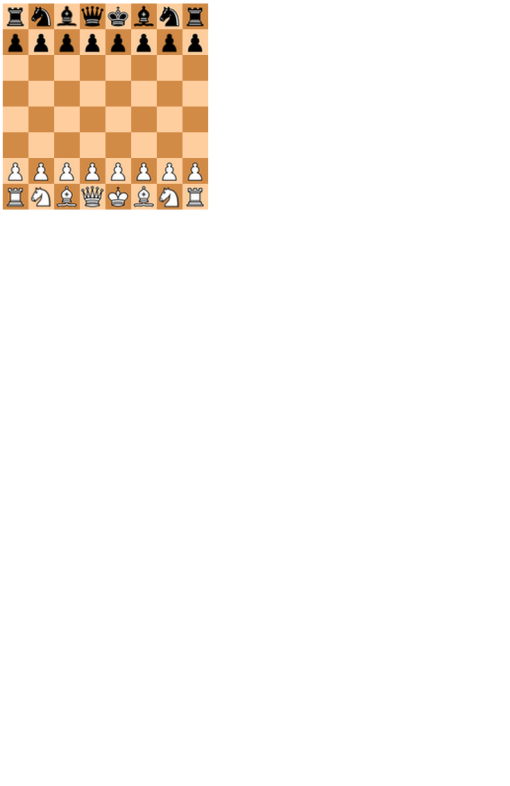 ca. 13 Züge
 Bibliothek
Weniger als 9 Figuren  komplett gelöst
Vorhersagen sind …
... schwierig, vor allem, wenn sie die Zukunft betreffen. [Karl Valentin]

1990: 4-gewinnt
2007: Dame
????: Schach
????: Go
Zusammenfassung
Zustandsraum von Spielen verstehen
Nim Spiele
MinMax Algorithmus
Schneller?
Alpha-Beta Algorithmus
Abschneiden & Bewerten
Nur noch eine Vorlesung… Letzte Chance um Fragen zu stellen!